স্বাগতম
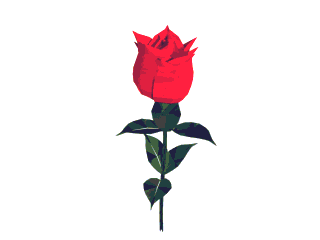 নামঃ মুহম্মদ কামরুজ্জামান
পদবীঃ ট্রেড ইন্সট্রাক্টর
প্রতিষ্ঠানঃ শিবপুর পাইলট উচ্চ বিদ্যালয়
মোবাইল- ০১৭১৬ ০৫৬ ৩৩২
ই-মেইল- md.rashed48@gmail.com
স্কাইপি- rashed1490
ওয়েবসাইট- www.rashed48.blogspot.com
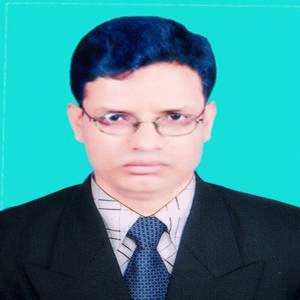 শ্রেণিঃ অষ্টম
বিষয়ঃ  বিজ্ঞান
অধ্যায়ঃ নবম
সময়ঃ ৫০ মিনিট
তারিখঃ 0২/০২/২০১৪
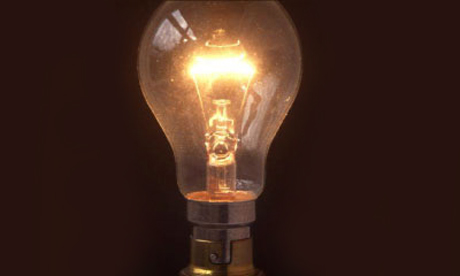 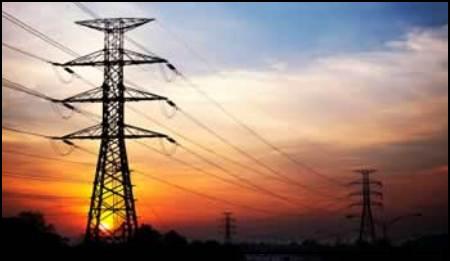 এসি  বিদ্যুৎ
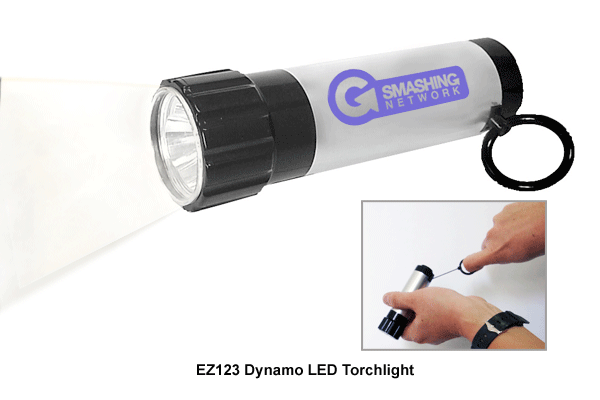 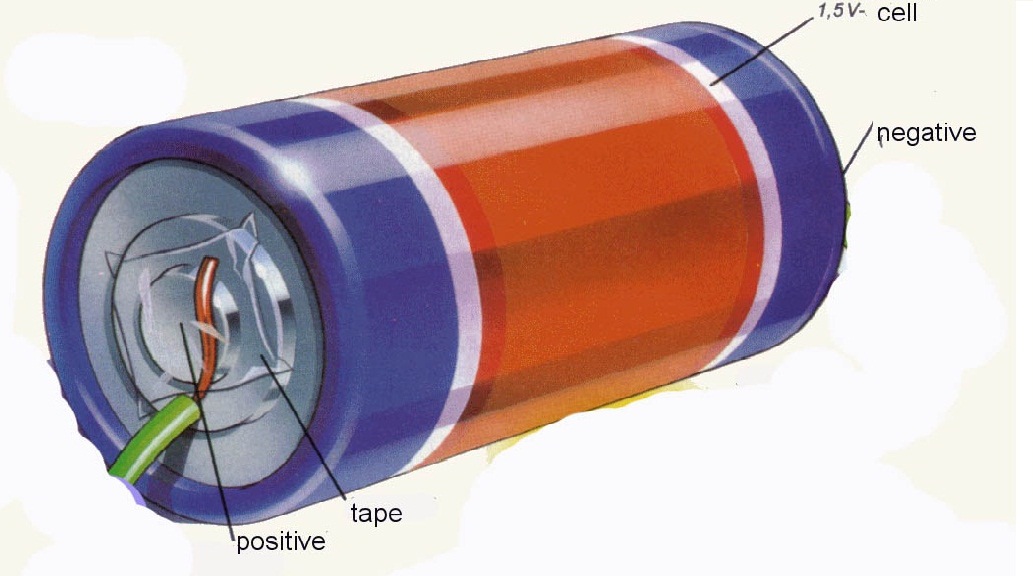 ডিসি বিদ্যুৎ
চলবিদ্যুৎ
শিখনফল
এই পাঠ শেষে শিক্ষার্থীরা১। তড়িৎ প্রবাহ ও বিভব পাথর্ক্য কি তা সংগায়িত করবে।২। এসি এবং ডিসি প্রবাহের ধারণা ব্যাখ্যা করতে পারবে । ৩। তড়িৎ প্রবাহ ও বিভব পার্থক্যের মধ্য সম্পর্ক লেখচিত্রের সাহায্য ব্যাখ্যা করতে পারবে।
তড়িৎ প্রবাহ
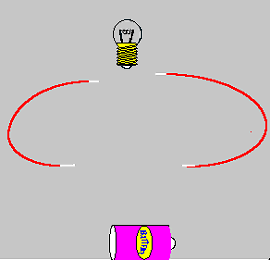 বর্তনীতে ইলেকট্রনের প্রবাহের ফলে তড়িৎ প্রবাহ হয়
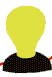 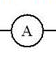 A
লাইট
e
অ্যামিটার
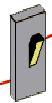 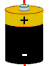 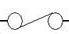 ফিউজ
তড়িৎ কোষ
সুইচ
ইলেক্ট্রনের প্রবাহই  তড়িৎপ্রবাহ
তড়িৎপ্রবাহের একক  “অ্যাম্পিয়ার”
e-
e-
e-
e-
বিভব পার্থক্য
উভয় গ্লাসই সমবিভবে আছে।
একক  “ভোল্ট”
উচ্চ বিভব
বিভব পার্থক্য
নিম্ন বিভব
তড়িৎ প্রবাহের   প্রকারভেদ
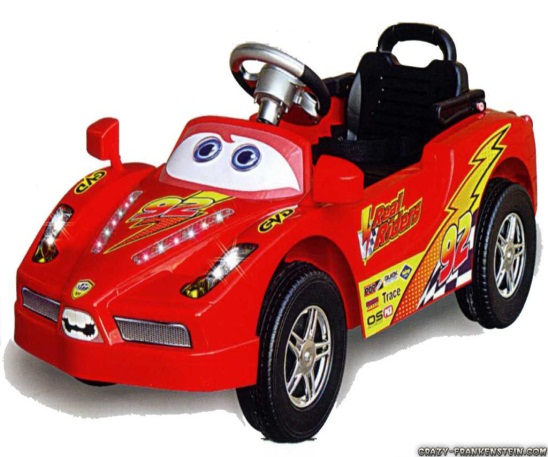 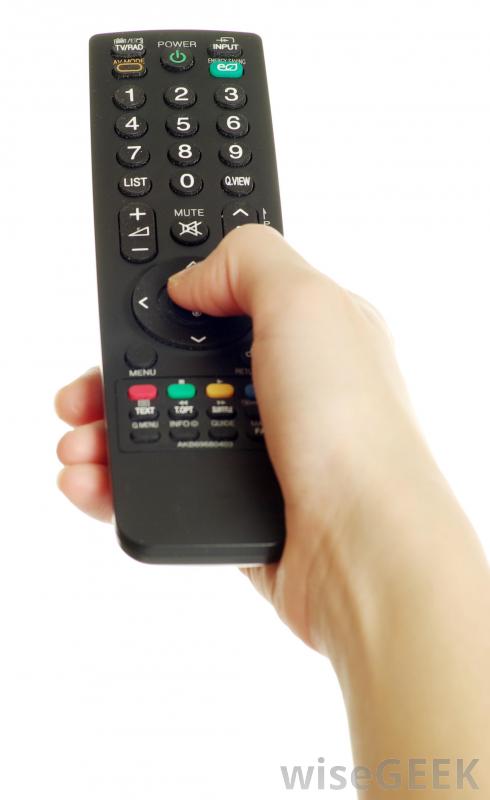 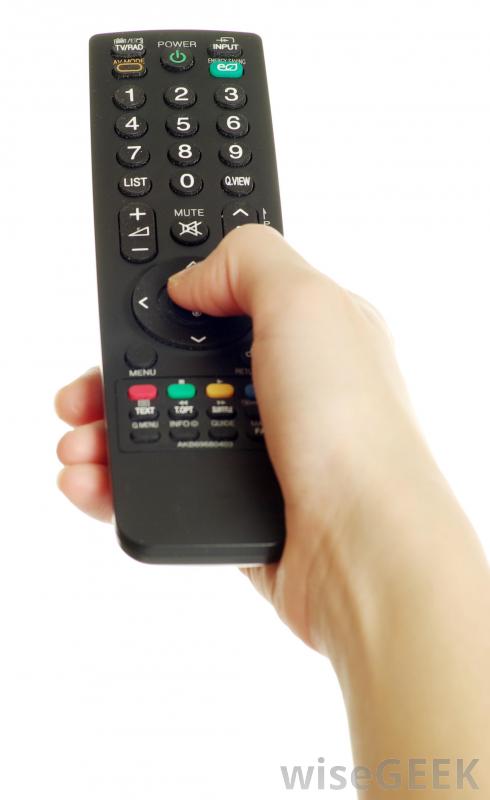 তড়িৎ প্রবাহ
একমুখী প্রবাহ
পর্যাবৃত্ত প্রবাহ
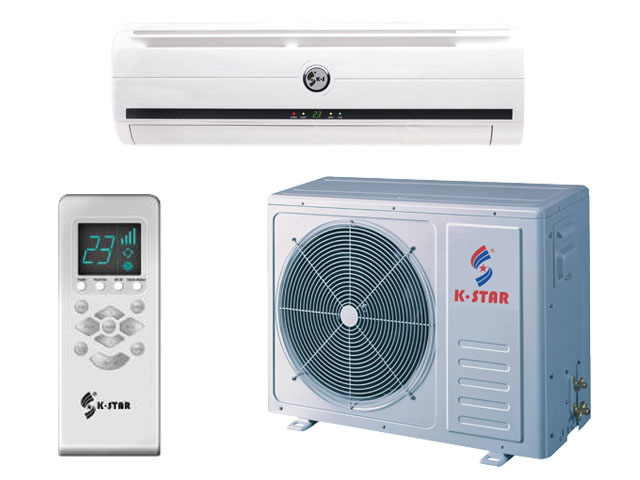 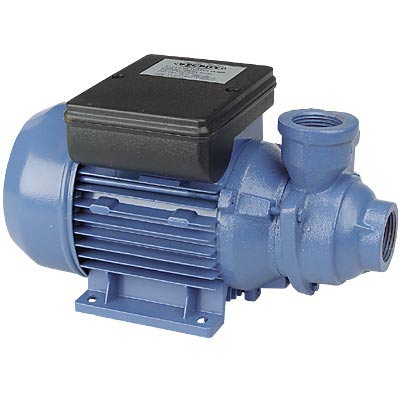 ডিসি প্রবাহ
তরিৎপ্রবাহ  I
সময়  t
সময়  t
এসি প্রবাহ
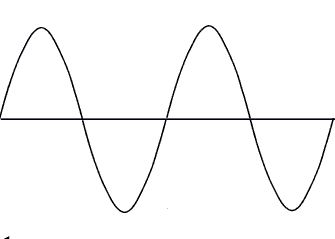 তরিৎপ্রবাহ  I
এসি প্রবাহ
ডিসি প্রবাহ
e
e
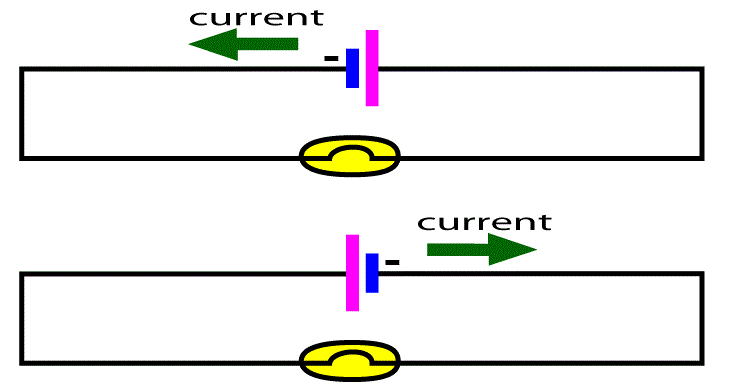 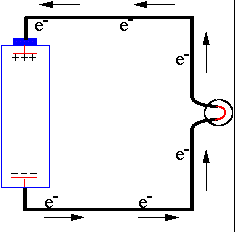 একক কাজ
১। ইলেকট্রনের প্রবাহকে কি বলে ?
২। বিভব পার্থক্যর একক কি ?
তড়িৎ প্রবাহ ও বিভব পার্থক্যের মধ্য সম্পর্ক
“ওহমের সূত্র”
“স্থির তাপমাত্রায় কোন পরিবাহির মধ্যে তড়িৎ প্রবাহ  দুই প্রান্তের বিভব  
  পার্থক্যের  সমানুপাতিক।”
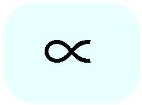 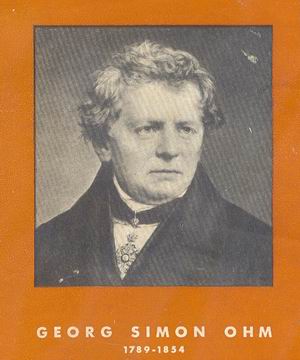 তড়িৎ প্রবাহ
বিভব পার্থক্য
I
V
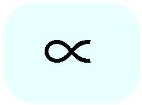 V
I=
R
জর্জ সাইমন  ওহম (১৭৮৯-১৮৫৬)
তড়িৎ প্রবাহ ও বিভব পার্থক্যের মধ্য সম্পর্ক ( লেখচিত্র )
I
তড়িৎ প্রবাহ
V
বিভব পার্থক্য
দলীয় কাজ
দল   “খ”
দল   “ক”
এসি উৎস  দ্বারা চলে এমন  ৫ টি  যন্ত্রের নাম লিখ।
ডিসি  উৎস  দ্বারা চলে এমন  ৫ টি  যন্ত্রের নাম লিখ।
মূল্যায়ন
১। তড়িৎ প্রবাহ কী ?
২। বাসা বাড়ীর  বৈদ্যুতিক যন্ত্রে  কী ধরনের তড়িৎ প্রবাহ  ব্যবহৃত হয়?
বাড়ির কাজ
১। কোন বর্তনীর ৬ ওহম রোধের বাতিতে ১২ ভোল্ট তড়িৎ উৎসের সাথে যুক্ত করলে বর্তনীতে কি পরিমান তড়িৎ প্রবাহিত হবে ?
ধন্যবাদ
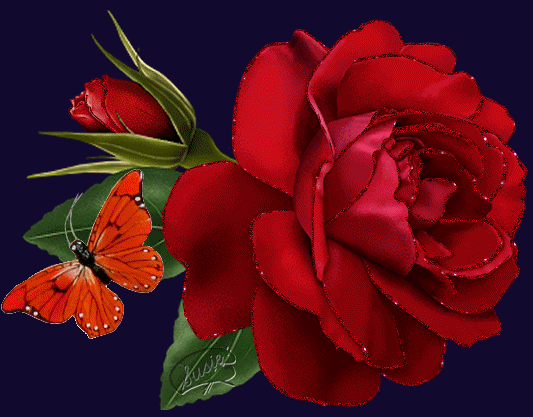